Session 1: Getting to know you andconfidentiality agreements
Refugee women in leadership: 
Power through participation
[Speaker Notes: Session Activities:  Slide based presentation, Group discussion, “Ice-breaker” exercises and producing Confidentiality Agreements.

Introduce yourself to the participants and use an “ice-breaker” exercise to get the women talking to each other and to introduce themselves to you and to  the group.

A good “ice breaker” is to ask each women to introduce herself and to tell the group the meaning of her name.  

If you wish the group to wear name tags you can give out blank name tags and pens and ask each woman to write her name and something either about herself or her name on the tag and to explain this to the group.

You may have other “ice-breaker” exercises which you  prefer.

After the initial round of introduction ask participants to share some personal information about themselves such as where they are from. It is important that you write this information down so that you can remember where each participant is from.]
Confidentiality
Confidentiality means that we all promise not to discuss anything we hear in the training without the permission of the person who tells the story.
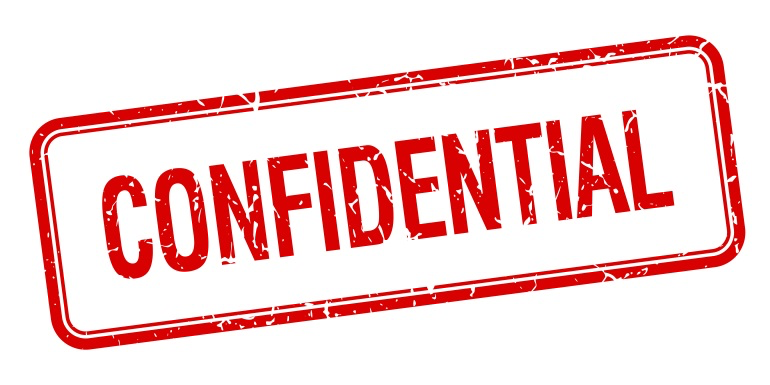 [Speaker Notes: Activity - Presentation and group discussion

Introduce the idea of Confidentiality

Go around the group asking participants what “confidentiality” means to them

Prepare an example of what happens when confidentiality is broken

Discussion Points

Talk about the importance of confidentiality in this training and also as a leadership tool.

If people believe that that can share things in confidence it builds trust..

Good leaders respect confidence.]
Confidentiality
Confidentiality helps to build trust.

.
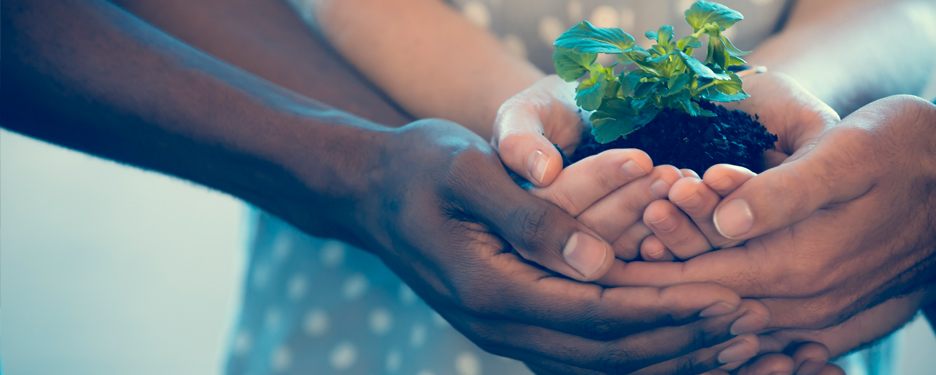 Confidentiality
It is a promise which we give to each other – the trainers, the participants, UNHCR, interpreters and NGO staff.

If we all agree to do this, then we can learn to trust each other and discuss things openly, because we know it will not be spread around the community or used in reports without our permission.
[Speaker Notes: Discussion Continued:

Discuss what confidentiality means to women in refugee camps –refugees in many camps have disclosed that they are afraid to talk about their problems to NGO’s, UNHCR and Camp Committees because of lack of confidentiality.

Ask for agreement form the women to keep all discussion in the training sessions confidential.  Ask them to describe what this means.]
Group confidentiality agreement
We, the participants and facilitators of this  Women’s Leadership Training, agree to keep confidential any of the stories shared by individual women during this training.

Name				Signature					Date
[Speaker Notes: Prepare the confidentiality agreement and put it on a large sheet of Flip Chart  paper.  Ask every woman in the group to sign.  If there are interpreters present also ask them to sign.]
Facilitators’ confidentiality agreement
We, the facilitators, promise that any information that we gather as part of this Women’s Leadership Training will be totally confidential. 
 
We guarantee that any written reports, photographs and film produced from this training will not be published or shown without written permission from the women’s organisations involved. No names will be used in any reports from this training.
 
If this information is used with your permission, you will be sent copies of the reports and multimedia presentations within two weeks of their publication. 
 
Trainers signatures:				Date: 

I understand and accept this agreement.
Participants signatures: 			Date:
[Speaker Notes: Prepare a Second confidentiality agreement between the Training Facilitators (yourself) and the group.  Sign it and put this on the wall.

Discuss what it means with the group and ask them to also sign off this agreement.

This exercise builds trust with the participants, and also teaches them about the importance of Confidentiality in their work as Leaders.]